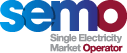 Mod_20_19 Changing Day-ahead Difference Quantity to Day Ahead Trade Quantity in Within-day Difference Charge Calculations

24th October 2019
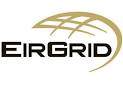 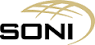 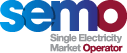 Summary Information
Within-day Trade Difference Quantity and Intraday and Balancing Tracked Difference Quantities are currently calculated using Day Ahead Difference Quantity (QDIFFDA) as opposed to Day Ahead Trade Quantity (qTDA) in error



The intended use of the variable is to reflect the position immediately prior to the trade for which the subsequent quantity/charge is being calculated 



Because the QDIFFDA is necessarily capped by QCOB or QEX, where the caps manifest the initial point for the subsequent trade is applied as the cap as, opposed to the actual traded position as correctly represented by qTDA
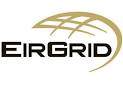 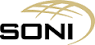 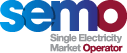 Summary Information
This error is relatively niche and would primarily impact where a Unit:
Sells Day Ahead and subsequently
Trades Intraday to unwind their Ex Ante position level below QCOB and qTDA and
There is an RO even related to a balancing trade with a PTB/PIMB greater than the strike price

As drafted, the current rules could result in the difference charge related to balancing trades  being  understated and those related to non performance being overstated, which would be corrected by the proposed change

The issue does not effect difference payments due to Supplier Units not having negative traded quantities post Intraday trading

As a result, similar changes are not needed for Difference Payment calculations
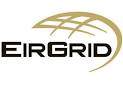 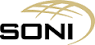 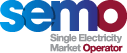 Code Objectives Furthered
This proposal is intended to further the code objectives related to ensuring no undue discrimination and efficient, economic and coordinated operation of the SEM 



This is because it ensures equivalent treatment of equivalent difference quantities  and ensures that the intended signals and incentives for reliability are in place by ensuring that that non performance and balancing difference quantities respectively are treated as such
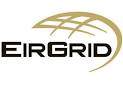 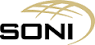